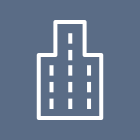 AWS Cloud
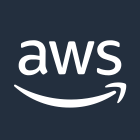 Iridium Infrastructure
Generic group
Existing Customer Workload
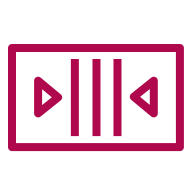 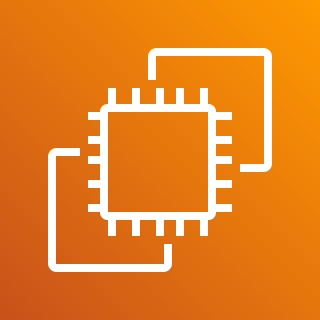 Mobile-Originated Queue
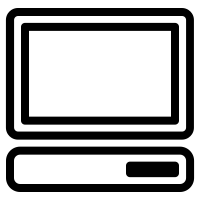 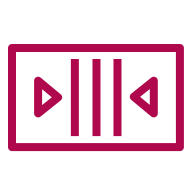 Amazon EC2
Satellite Communications
Mobile-Terminated Queue
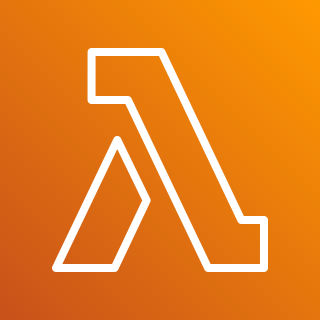 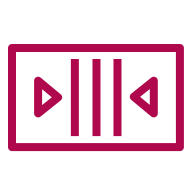 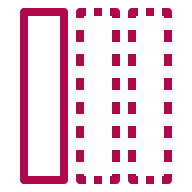 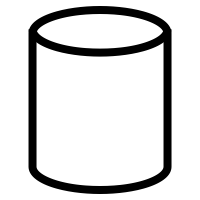 AWS Lambda
Queue Message
Data Processing
Mobile-Terminated Confirmation Queue
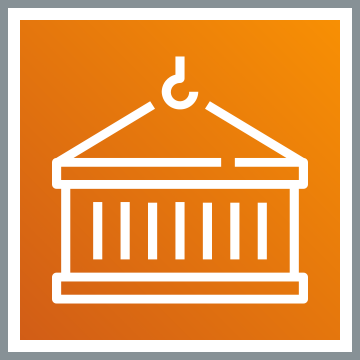 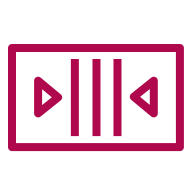 Mobile-Terminated Error Queue
Containers